Acids
Q: Do you know the formulae of the acids?
Q: What do they all have in common?
Hydrochloric Acid
Sulfuric Acid
Nitric Acid
HCl
H2SO4
HNO3
H+
Cl-
SO42-
H+
H+
H+
NO3-
They all contain hydrogen ions!
H+
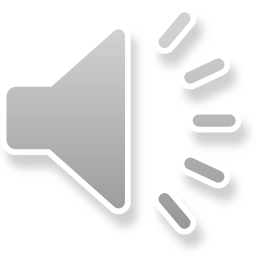 When dissolved in water, these acids fully ionise to release their H+ ions into solution.
Acids
How the hydrogen ion makes them acidic:
When dissolved in water, acids ionise into non-metal ions and hydrogen ions.
H+
Cl-
H+
Cl-
H+
Cl-
H+
Cl-
H+
Cl-
H+
Cl-
H+
Cl-
H+
Cl-
H+
Cl-
H+
Cl-
H+
Cl-
H+
Cl-
H+
Cl-
The presence of hydrogen H+ ions in solution makes it acidic
The higher the concentration of H+ the lower the pH
pH is a scale of how acidic or alkaline a solution is.
Acids range from pH 0 to pH 6.
pH 6 = Weak acidlow concentration of H+
The pH Scale:
0       1       2       3       4       5      6    7    8    9    10    11    12    13    14
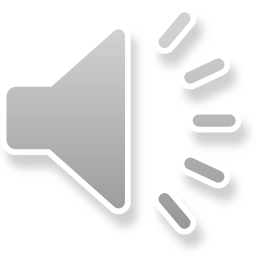 pH 0 = Strong acidHigh concentration of H+
pH 7 is neutral
Acids and pH
Testing for acidity
Universal indicator paper
Universal indicator solution
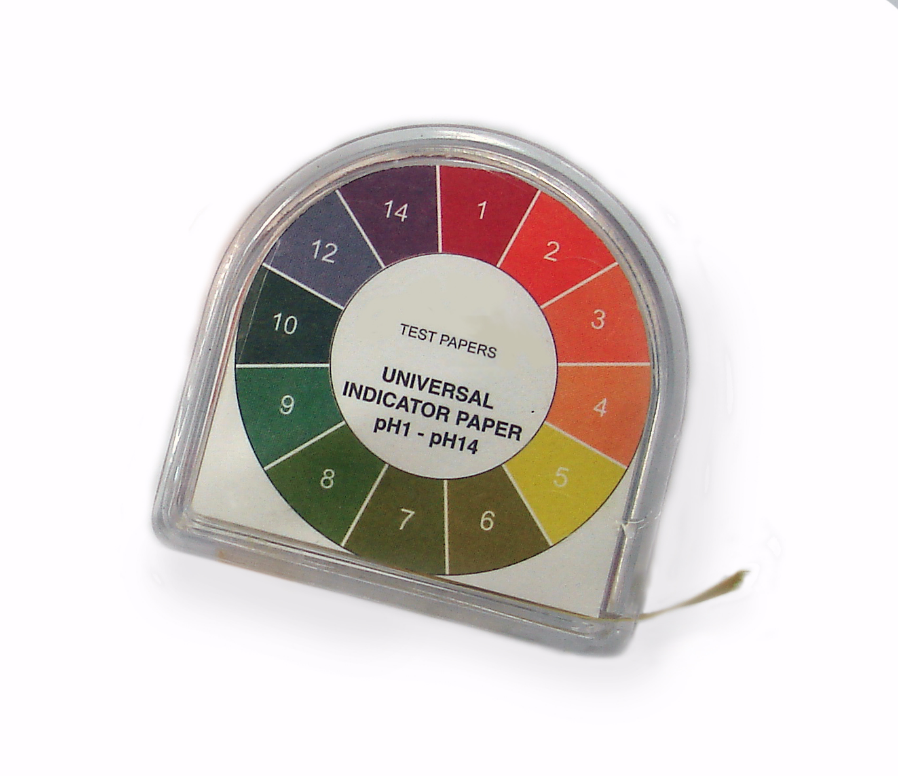 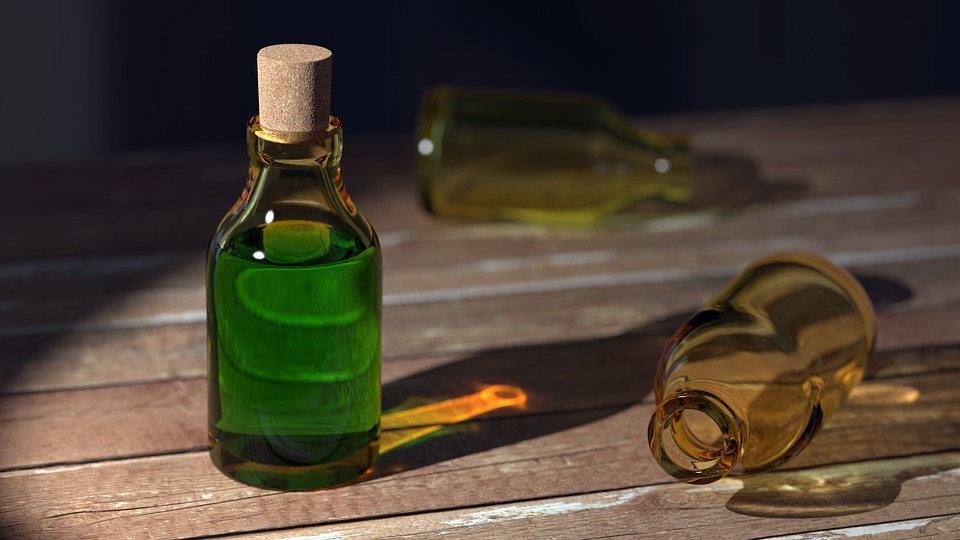 Universal indicator can be added to a solution to determine it’s pH.
The colours on this chart show that universal indicator turns yellow in weak acids pH 6, and red in strong acids pH 0.
Green indicates a neutral solution (neither acidic nor alkaline).
0       1       2       3       4       5      6    7    8    9    10    11    12    13    14
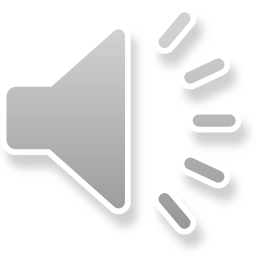 Neutralisation
When an alkali reacts with an acid, it neutralises it.
This brings the pH to 7, which we could confirm with universal indicator as it turns green.
0       1       2       3       4       5      6    7    8    9    10    11    12    13    14
pH 7 is neutral
When an acid and alkali react the following word equation applies:
Acid    +    Alkali        soluble salt    +    water
Example 1:
Hydrochloric acid + sodium hydroxide  sodium chloride + water
HCl (aq)        +            NaOH (aq)                   NaCl (aq)        +        H2O (l)
Let’s look at why neutralisation takes place.
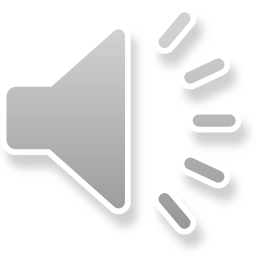 Neutralisation
In solution. The acid ionises to produce H+ ions.
In solution. The alkali ionises to produce OH- ions.
The H+ and OH- ions react to form water.
This means the solution now has a low concentration of both H+ and OH- so the pH falls right in the middle!
The spectator ions remain in solution as the soluble salt, until they are removed by crystallisation.
H2O
Na+
H+
OH-
Cl-
0       1       2       3       4       5      6    7    8    9    10    11    12    13    14
We show the neutralisation ionic equation as:  
H+ + OH-  H2O
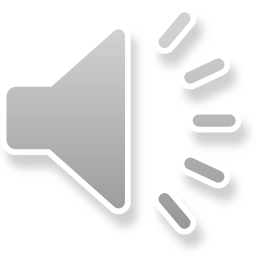 Task: Complete the questions on Acids & Neutralisation.
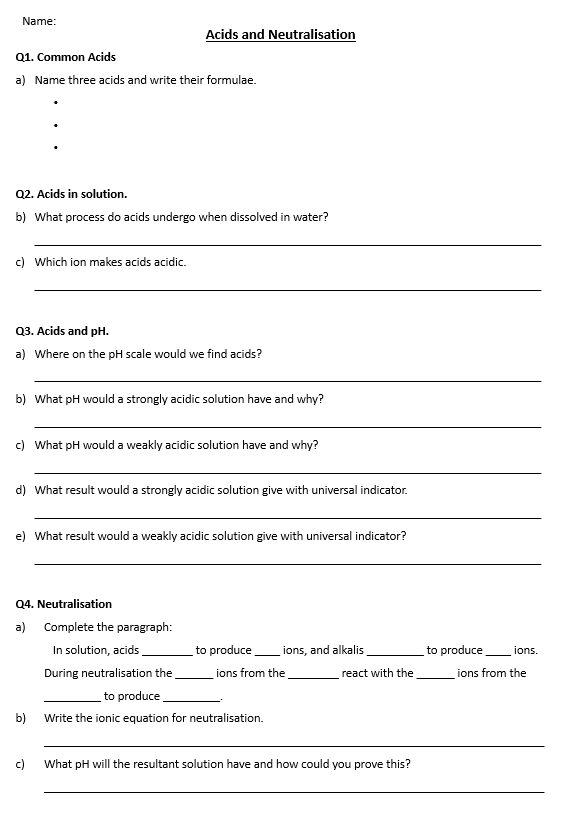 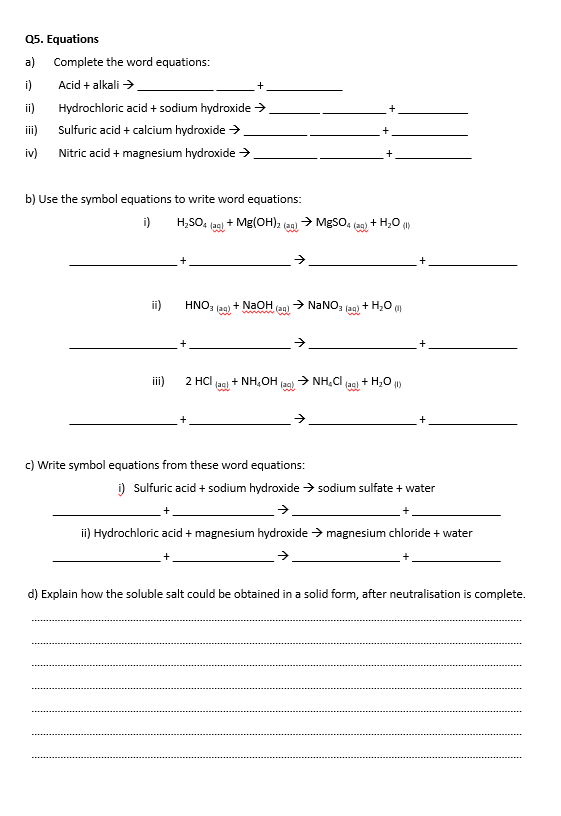 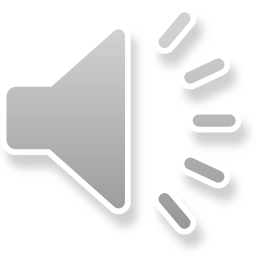 Self assessment & Corrections
Q1. Common Acids
Name three acids and write their formulae.
  
  
  
Q2. Acids in solution.
What process do acids undergo when dissolved in water?________________________________________________________________________
Which ion makes acids acidic. ________________________________________________________________________
HCl
Hydrochloric acid
H2SO4
Sulfuric acid
Nitric acid
HNO3
ionisation
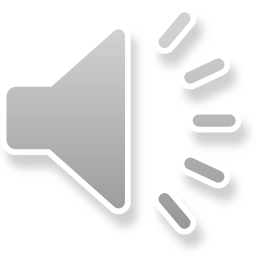 H+   the Hydrogen ion!
Self assessment & Corrections
Q3. Acids and pH.
Where on the pH scale would we find acids?_____________________________________________________________________________
What pH would a strongly acidic solution have and why?_____________________________________________________________________________
What pH would a weakly acidic solution have and why?_____________________________________________________________________________
What result would a strongly acidic solution give with universal indicator._____________________________________________________________________________
What result would a weakly acidic solution give with universal indicator?_____________________________________________________________________________
Low – between pH 0 and pH 6
pH 0 – as a high concentration of H+ ions.
pH 6 – as a low concentration of H+ ions.
Turns red in colour
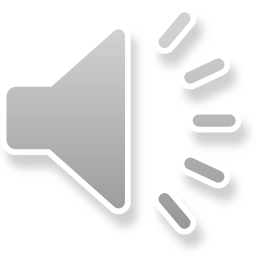 Turns yellow in colour
Self assessment & Corrections
Q4. Neutralisation
Complete the paragraph:   In solution, acids ________ to produce ____ ions, and alkalis _________ to produce ____ ions. During neutralisation the ______ ions from the ________ react with the ______ ions from the _________ to produce _________. 
Write the ionic equation for neutralisation.____________________________________________________________________________
What pH will the resultant solution have and how could you prove this?____________________________________________________________________________
ionise
ionise
OH-
H+
OH-
H+
acid
alkali
water
H+ + OH-  H2O
pH 7 – Neutral – Will turn universal indicator green in colour.
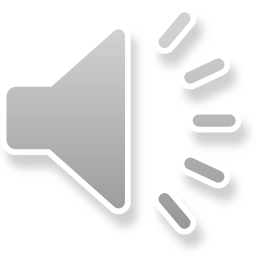 Self assessment & Corrections
Q5. Equations
Complete the word equations:
Acid + alkali  ____________ ______ + ____________
Hydrochloric acid + sodium hydroxide  ________ __________ + ___________
Sulfuric acid + calcium hydroxide  __________ ___________ + ____________
Nitric acid + magnesium hydroxide  __________ __________ + ____________
water
salt
soluble
sodium
chloride
water
sulfate
calcium
water
nitrate
magnesium
water
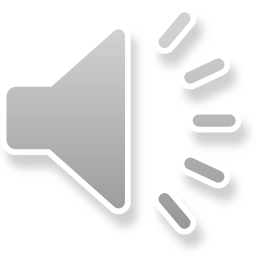 Self assessment & Corrections
5b) Use the symbol equations to write word equations:
H2SO4 (aq) + Mg(OH)2 (aq)  MgSO4 (aq) + H2O (l)_________________ + ________________  _________________ + ______________
HNO3 (aq) + NaOH (aq)  NaNO3 (aq) + H2O (l)_________________ + ________________  _________________ + ______________
2 HCl (aq) + NH4OH (aq)  NH4Cl (aq) + H2O (l)_________________ + ________________  _________________ + ______________
magnesium sulfate
magnesium hydroxide
Sulfuric acid
water
sodiumnitrate
sodiumhydroxide
Nitric acid
water
ammonium hydroxide
ammoniumchloride
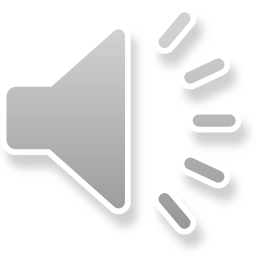 Hydrochloric acid
water
Self assessment & Corrections
c) Write symbol equations from these word equations:
i)   Sulfuric acid + sodium hydroxide  sodium sulfate + water
_________________ + ________________  _________________ + ______________
ii) Hydrochloric acid + magnesium hydroxide  magnesium chloride + water
_________________ + ________________  _________________ + ______________
H2O (l)
H2SO4 (aq)
Na2SO4 (aq)
2 NaOH (aq)
H2O (l)
2 HCl (aq)
MgCl2 (aq)
Mg(OH)2 (aq)
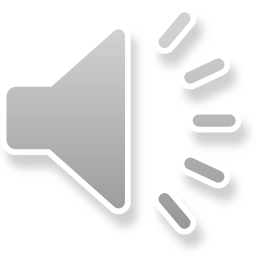 Self assessment & Corrections
d) Explain how the soluble salt could be obtained in a solid form, after neutralisation is complete.
…………………………………………………………………………………………………………………………………………………….…………………………………………………………………………………………………………………………………………………….
…………………………………………………………………………………………………………………………………………………….
…………………………………………………………………………………………………………………………………………………….
…………………………………………………………………………………………………………………………………………………….
…………………………………………………………………………………………………………………………………………………….
…………………………………………………………………………………………………………………………………………………….
Crystallisation
Transfer the solution of soluble salt to an evaporating basin.
Heat the solution of soluble salt.
Until all of the water evaporates.
This will leave behind solid crystals.
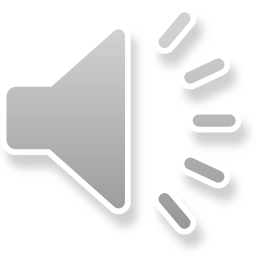